ТЕМА : КАК ХЛЕБ НАМ НА СТОЛ ПРИШЁЛ»
Автор работы воспитатель 1 категории 
Попенина Л.М.
В своей работе часто провожу мероприятия по сетевому взаимодействию.  Так как дети ещё маленькие для походов на различные экскурсии, мы пригласили к себе в гости родительницу Увыхнину И.М., которая  работает на хлебопекарне. Ирина Михайловна пошагово продемонстрировала фотографии, как выпекают хлеб, и подробно рассказала детям.    Дети внимательно слушали и задавали различные вопросы. В конце мероприятия  дети могли сами рассказать как хлеб пришёл к нам на стол.
Цель проекта: формировать  знания последовательности выпечки хлеба.
Задачи проекта:
- закрепить представление о том, что хлеб нужен каждому человеку
- воспитать бережное отношение к хлебу, чувство благодарности и уважения к людям сельскохозяйственного труда
-учить сотрудничать, уважать чужой труд.
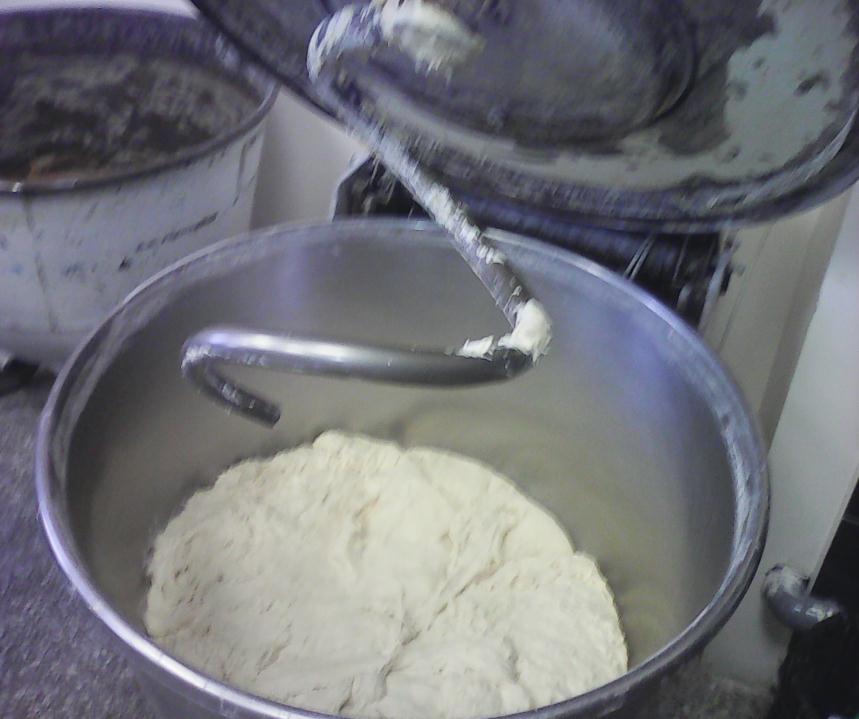 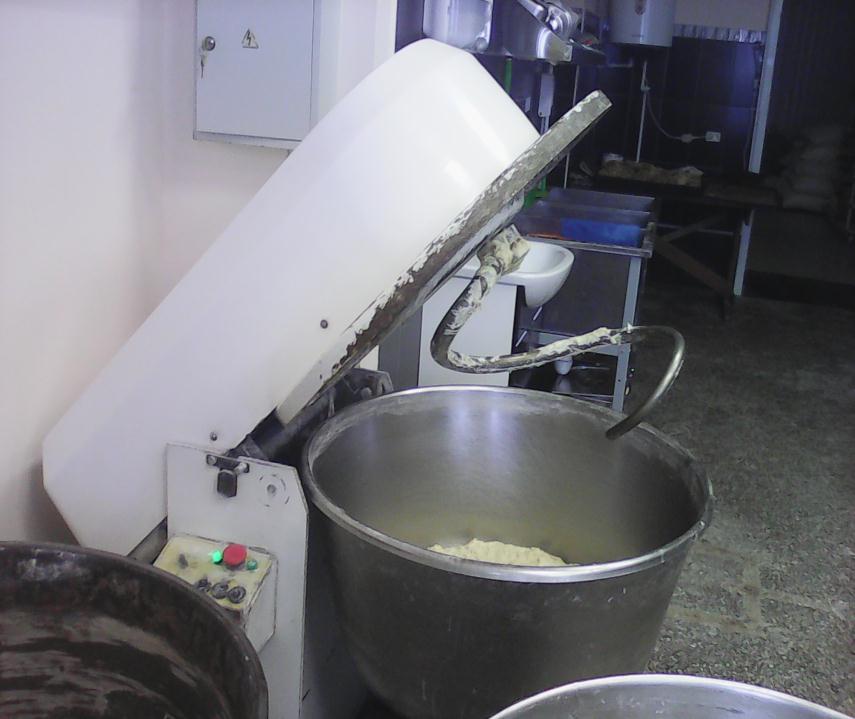 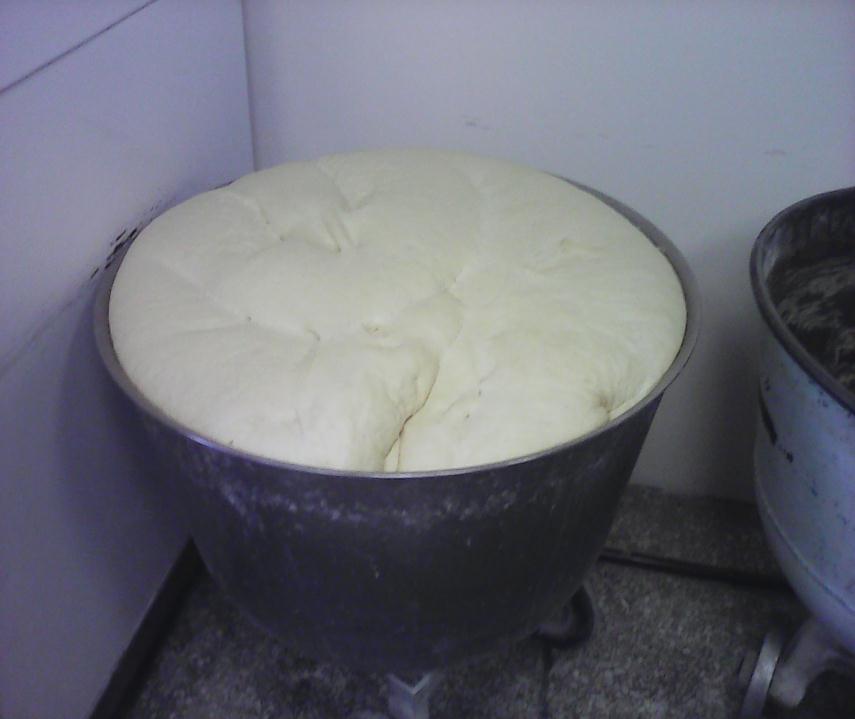 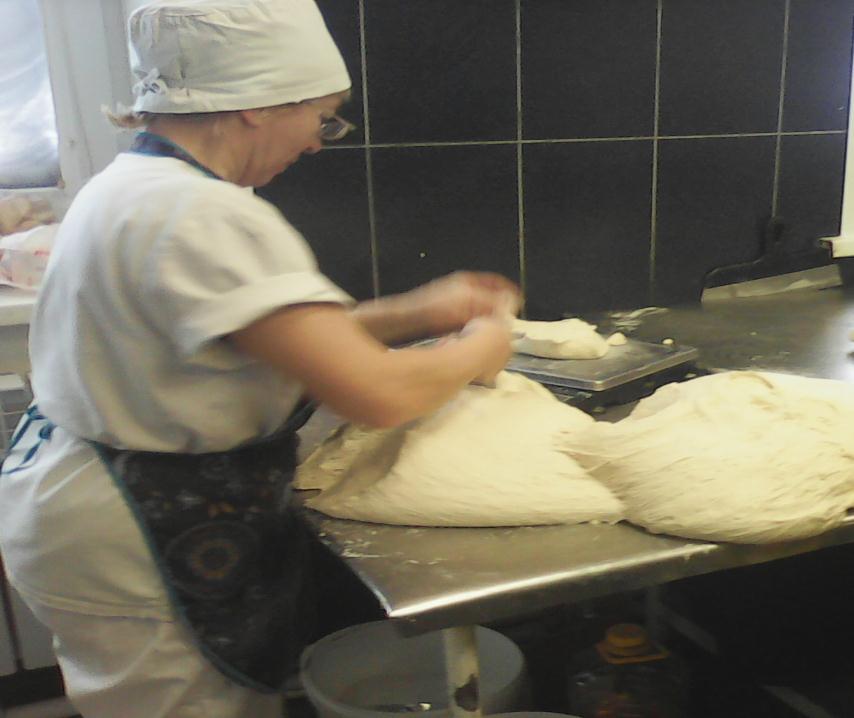 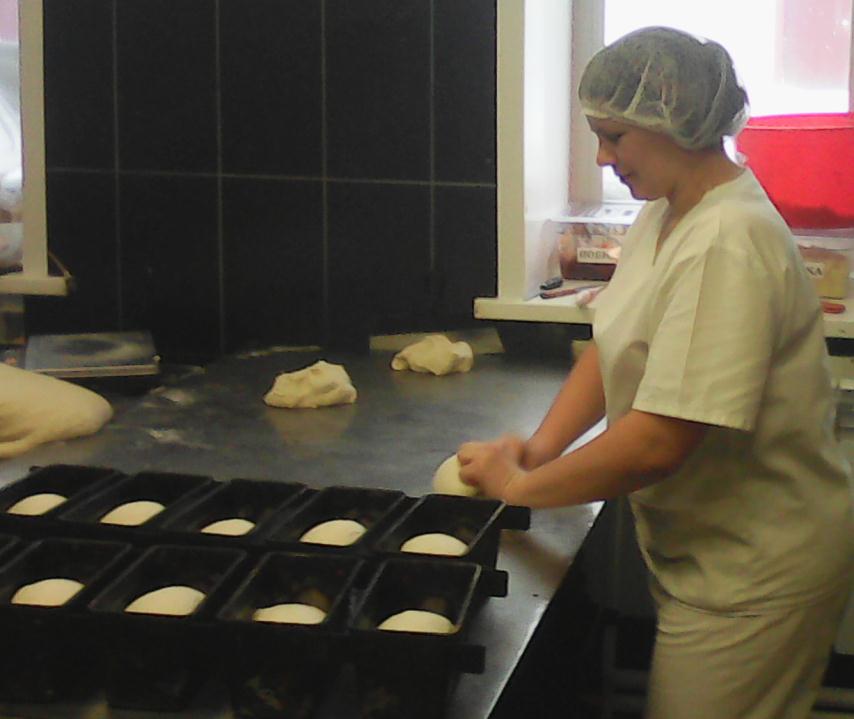 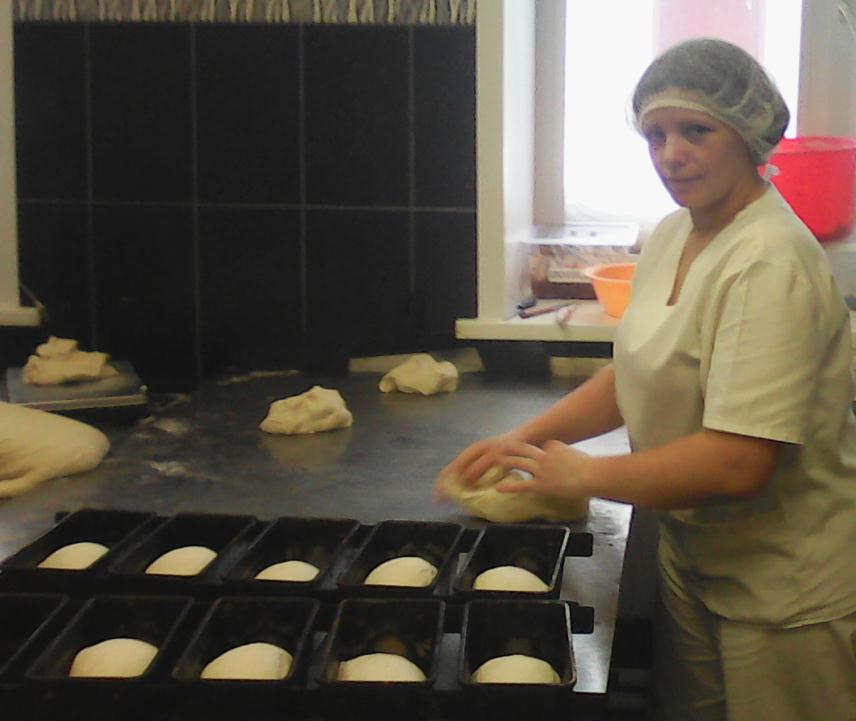 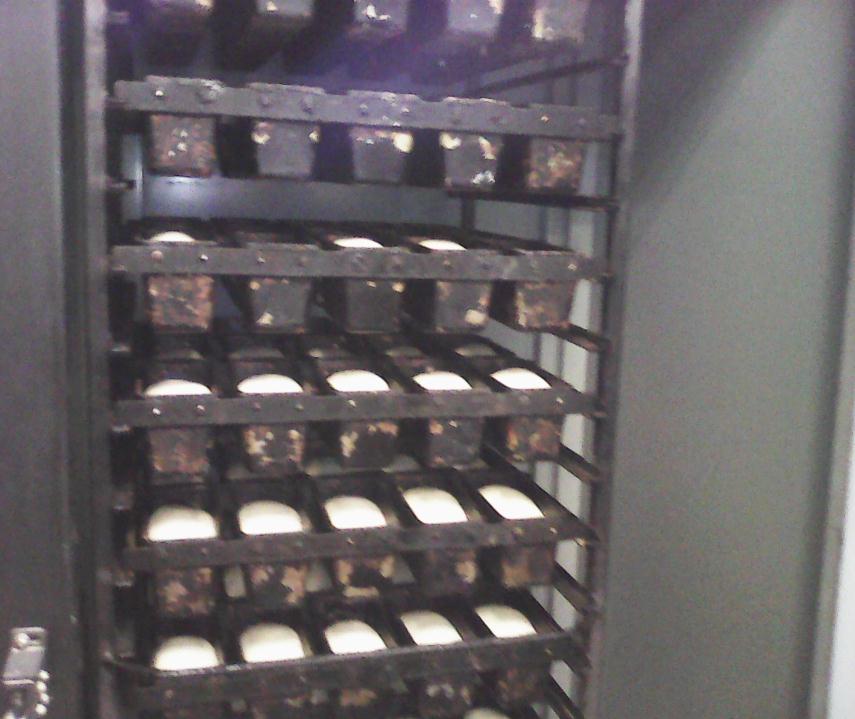 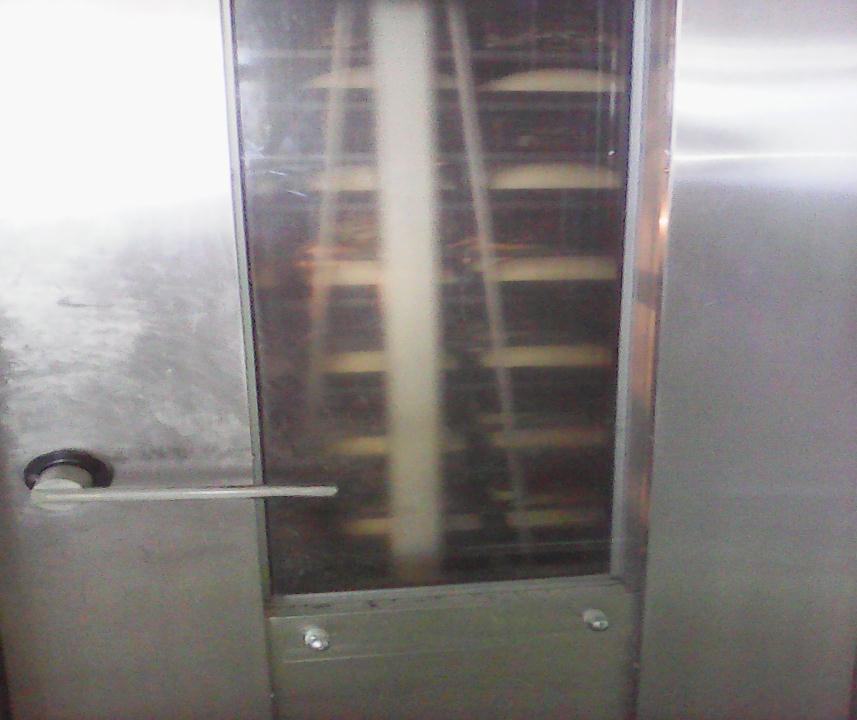 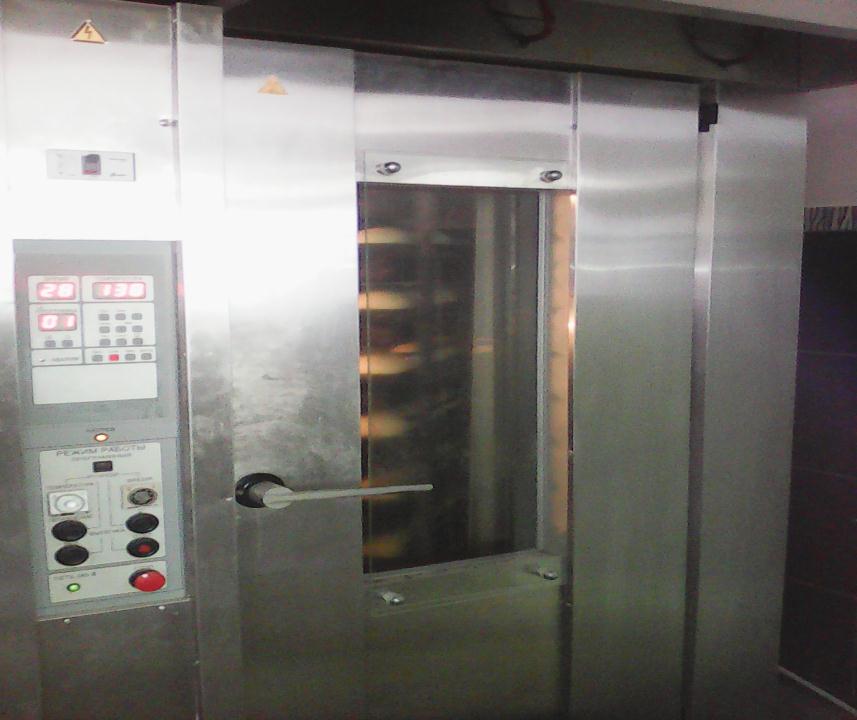 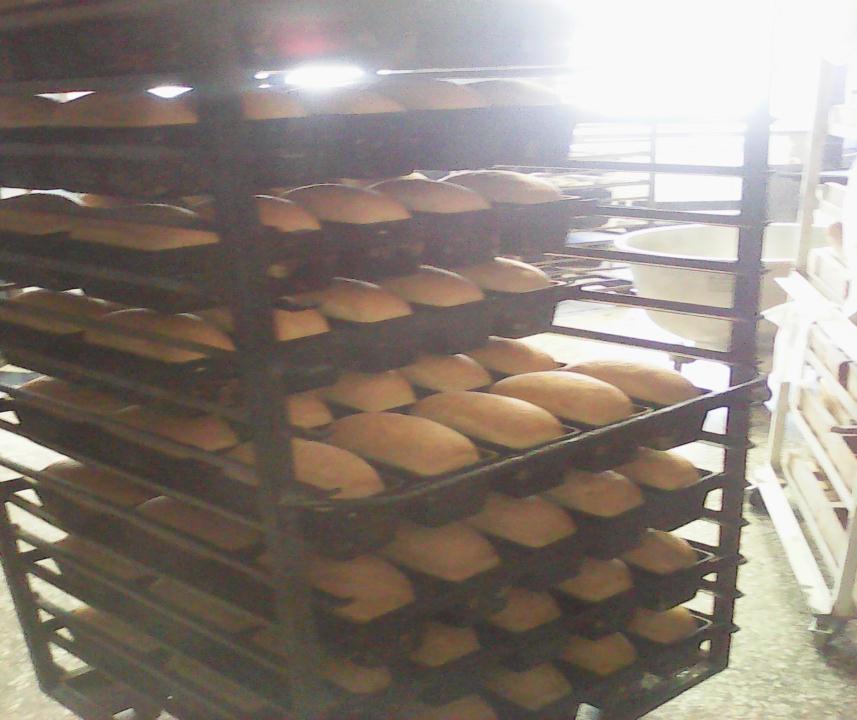 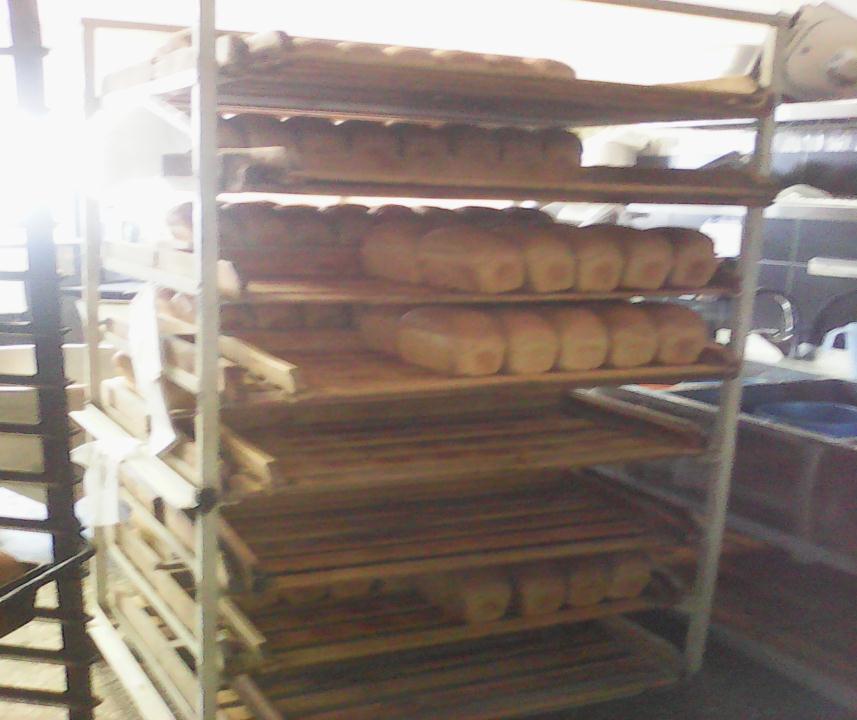 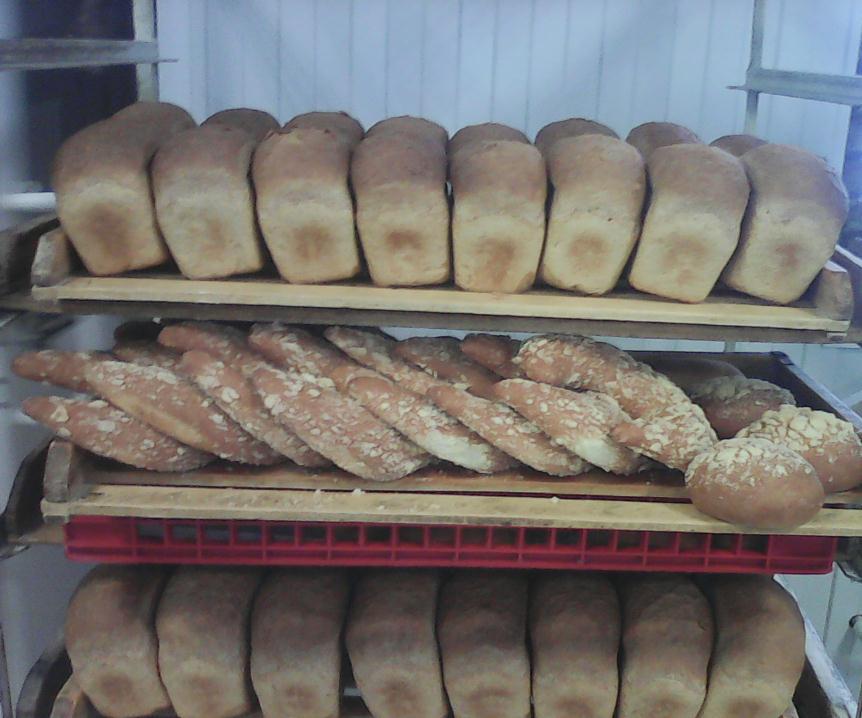 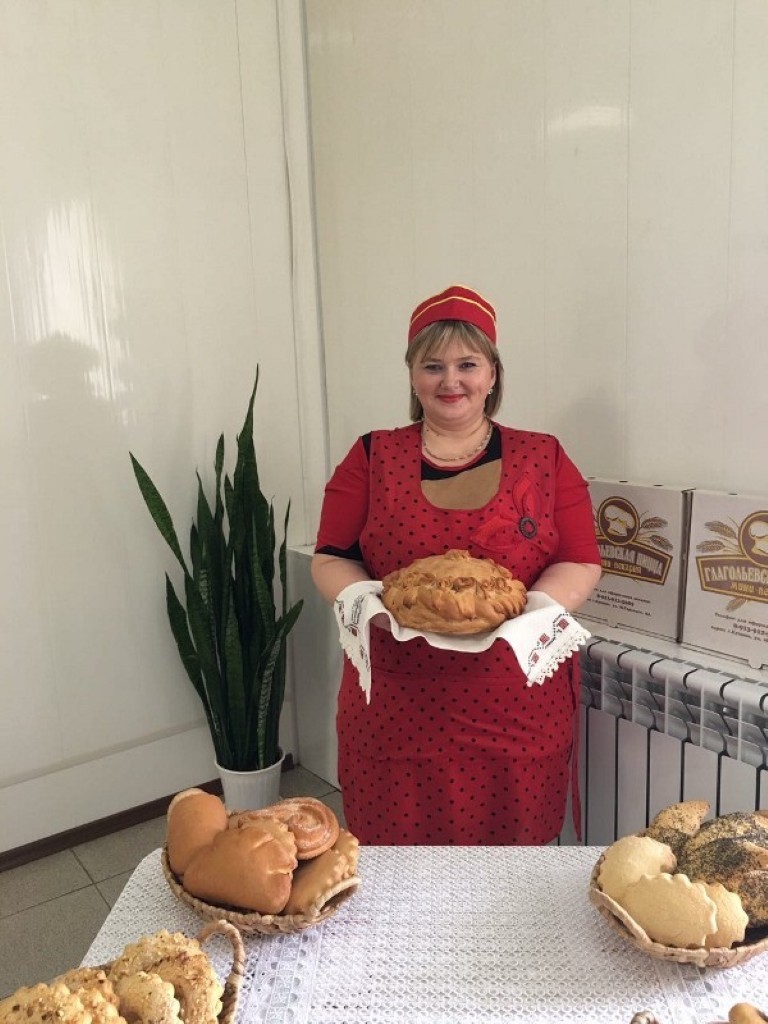 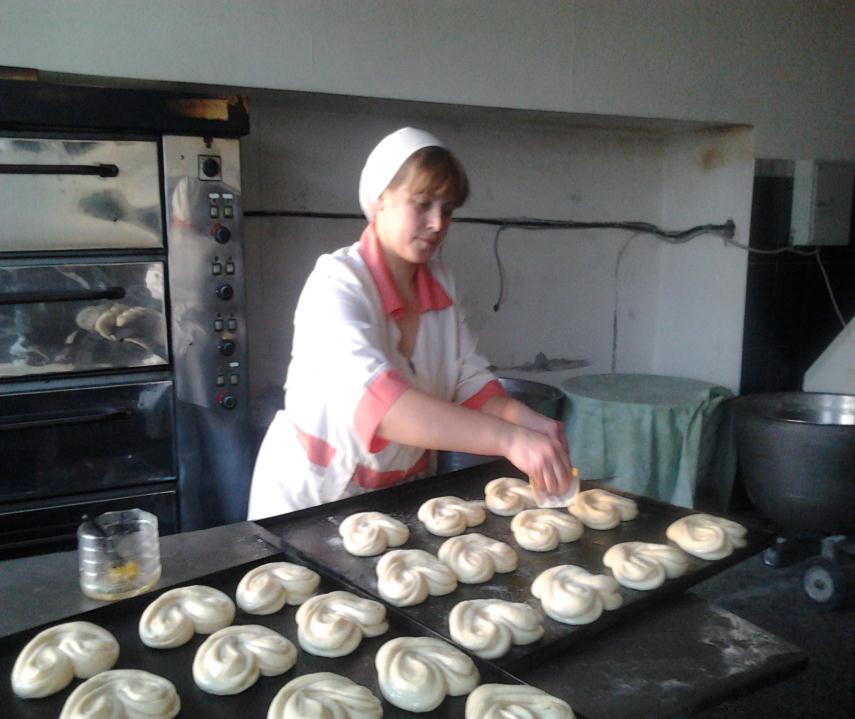 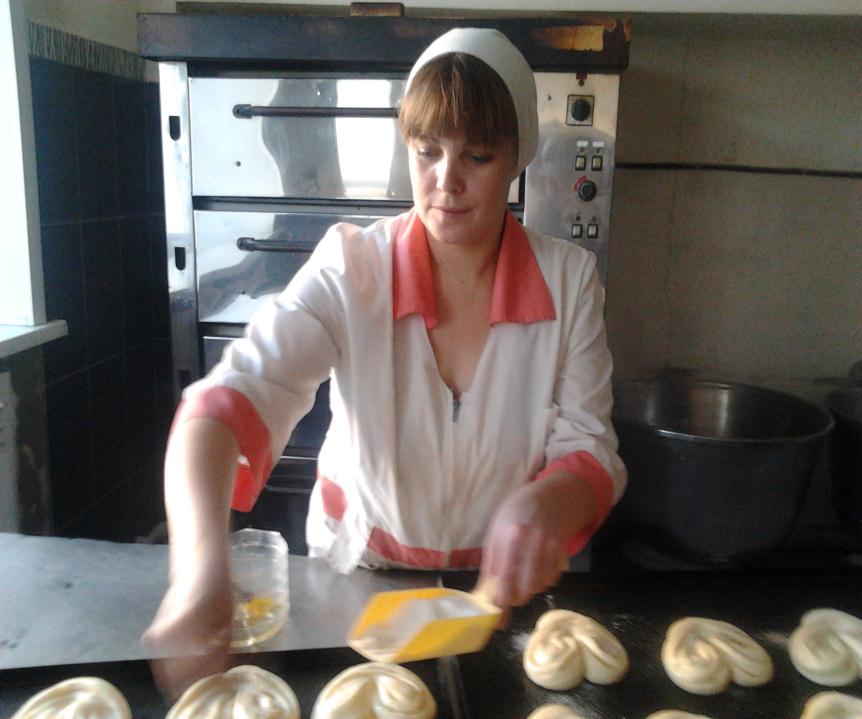 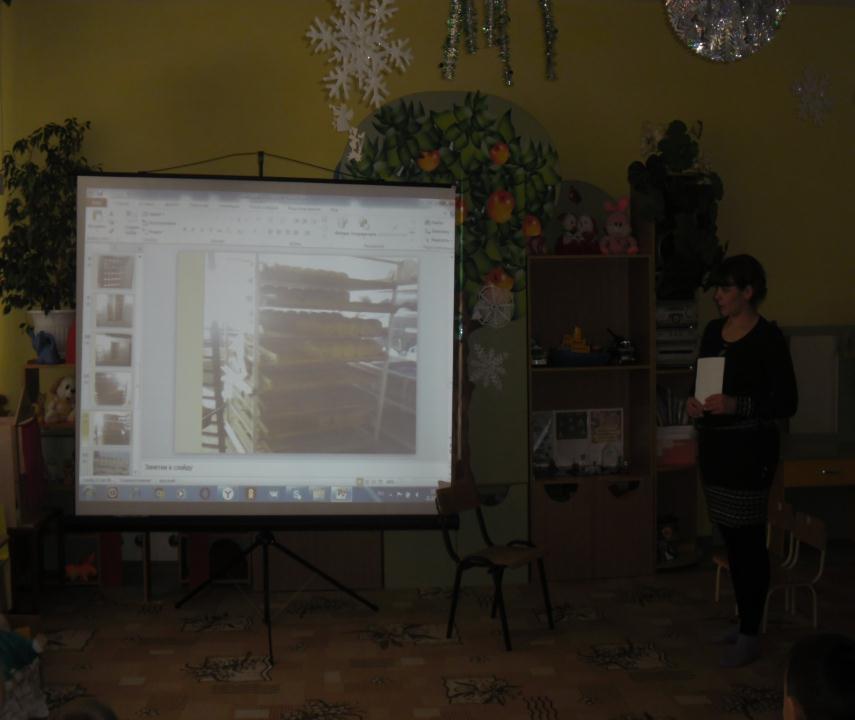 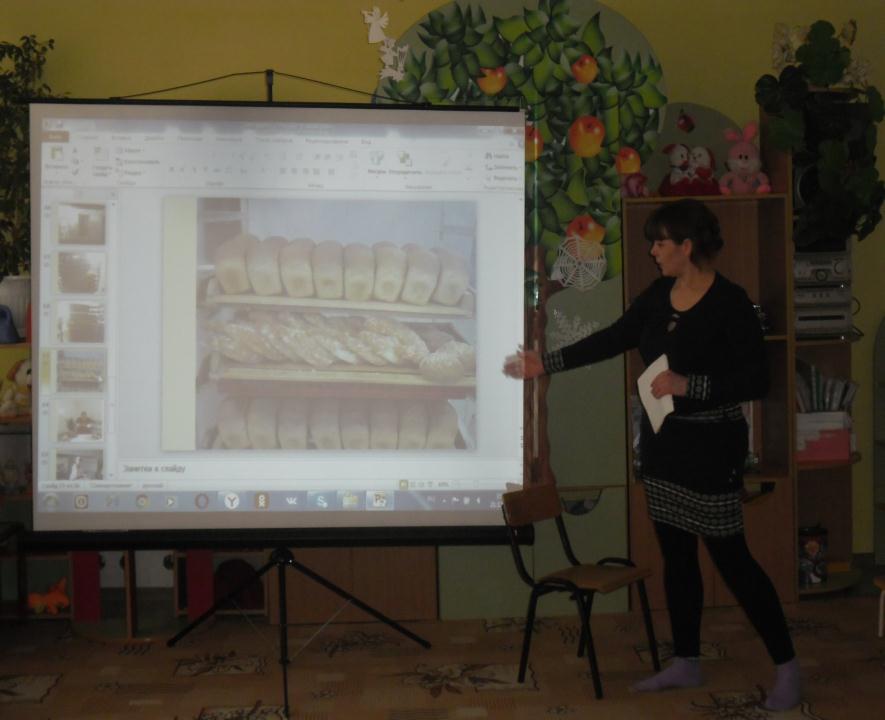 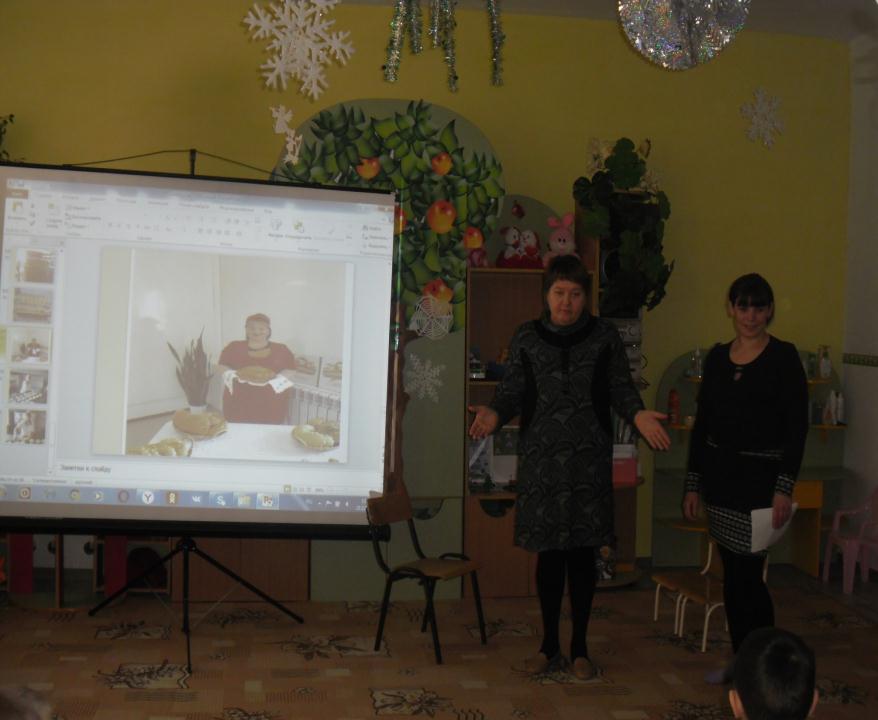 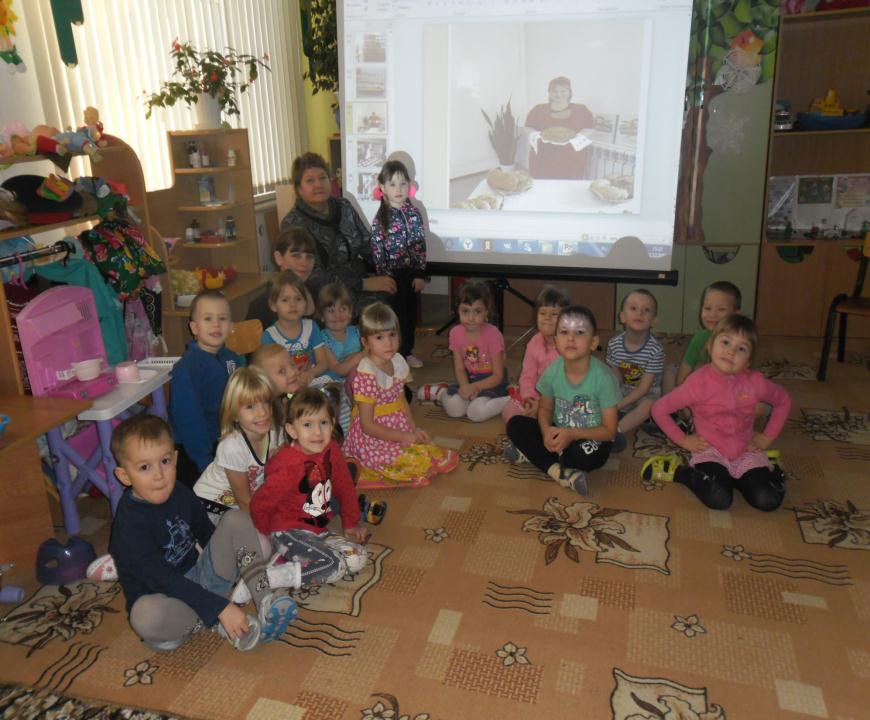